Организация профилактической работы по предупреждению употребления ПАВ несовершеннолетними
Социальный педагог Посохина Г.Ф.
Психоактивные вещества (ПАВ)
Любое химическое вещество (или смесь) естественного или искусственного происхождения, которое влияет на функционирование центральной нервной системы, приводит к изменению психического состояния.
Ежедневно мы сталкиваемся с негативным воздействием алкогольных напитков и психоактивных веществ не только на улице, но и в образовательных учреждениях. Часто можно  встретить подростков, у которых вредные привычки формируются уже с 10-летнего возраста.
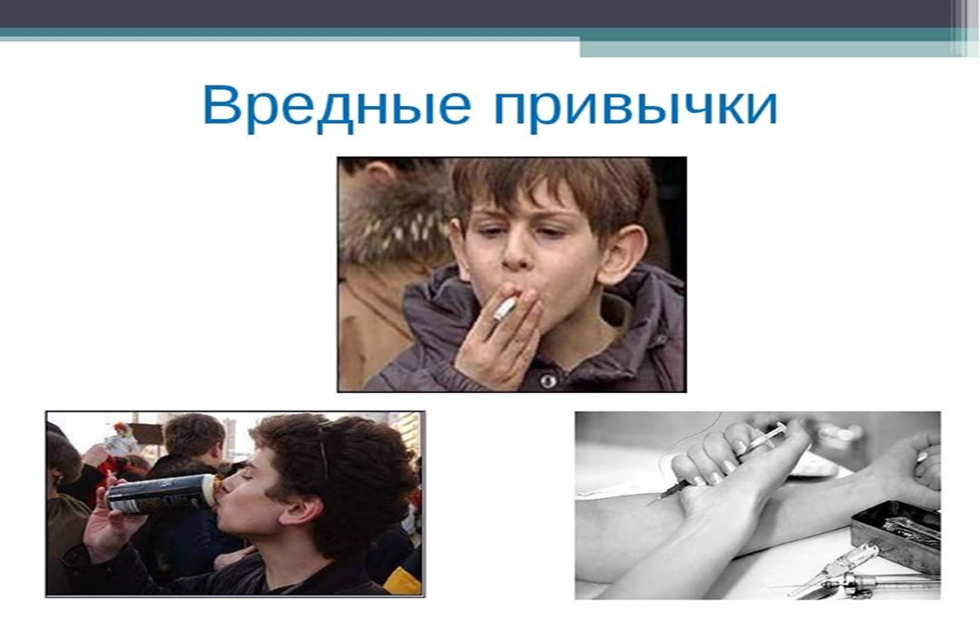 Вредные привычки – это привычки, которые вредят здоровью человека и мешают ему вести здоровый образ жизни
Позитивная профилактика – это та форма работы, которая позволяет через развитие личности формировать установки на здоровый образ жизни, не "запугивая" детей и подростков. 

Основной акцент позитивной профилактики - развитие личностных качеств и социальных навыков подростков, обучение их новым формам поведения, формирование стрессоустойчивости, воспитание личности, способной самостоятельно и ответственно строить свою жизнь.
В зависимости от состояния здоровья, наличия факторов риска заболевания или выраженной патологии можно рассмотреть три вида профилактики:
Первичная профилактика — система мер предупреждения возникновения и воздействия факторов риска. 

Вторичная профилактика — комплекс мероприятий, направленных на устранение выраженных факторов риска, которые при определенных условиях (стресс, ослабление иммунитета, чрезмерные нагрузки на любые другие функциональные системы организма) могут привести к возникновению, обострению и рецидиву явления .

Третичная профилактика – действия, направленные на профилактику рецидивов.
Цели первичной профилактической деятельности:
- изменение ценностного отношения детей и молодежи к употреблению алкогольных напитков, наркотических и токсических веществ, формирование личной ответственности за свое поведение, обусловливающее снижение спроса на психоактивные вещества в молодежной среде.
сдерживание вовлечения детей и молодежи в прием алкогольных напитков, наркотических и токсических веществ за счет пропаганды здорового образа жизни.
ЗАДУМАЙТЕСЬ!!!
По данным Государственного научного центра психиатрии и наркологии среди подростков от 14 до 18 лет:
   Спиртные напитки употребляют: 
    88%  мальчиков, 93% девочек;
    употребляли наркотические и токсические вещества, хотя бы один раз в жизни:
   56% мальчиков, 20% девочек.
Психоактивные вещества (ПАВ):
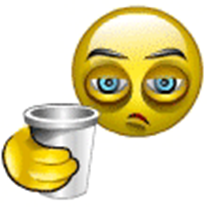 алкоголь;

табакокурение;

наркотики;
                                        токсикомания.
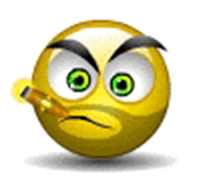 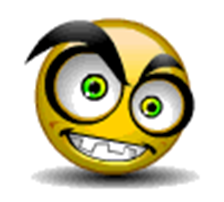 ПРИЧИНЫ.
Социально-экономическое неблагополучие семьи;
Неудовлетворенность жилищными условиями;
Безработность родителей;
Отсутствие в семье единых норм поведения;
Семейные конфликты;
Генетическая предрасположенность
    к употреблению алкоголя;
Неудачи в учебе;
Общение с наркозависимыми лицами;
Социальное окружение сверстников;
Косвенная реклама наркотиков в Интернете, рок-музыке, видеофильмах.
Факторы, способствующиеприобщению к ПАВ
Подражание старшим и авторитетным сверстникам;
Неустойчивость характера;
Протестные реакции «назло»;
Любопытство;
Подчинение угрозам;
Агрессивность;
Отсутствие интересов.
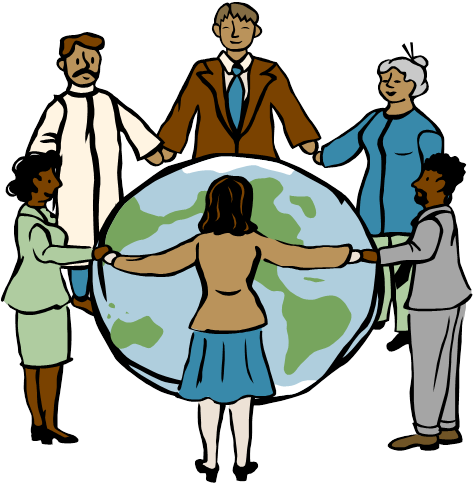 Альтернатива ПАВ
Крепкие семейные узы;
Активная роль родителей в жизни детей;
Ведение здорового образа жизни;
Совместные семейные походы и праздники;
Семейные традиции;
Вовлечение ребенка в разные кружки, секции.
РЕКОМЕНДАЦИИ РОДИТЕЛЯМ.
Разговаривайте с ребёнком о наркотиках, курении и алкоголе.
Учитесь слушать.
Давайте советы, но не давите советами.
Поддерживайте в ребёнке самоуважение и думайте о его самореализации.
Подростки, принимающие участие в семейных ужинах, менее склонны к вредным привычкам.
Будьте позитивным образцом для подражания.
Высыпайтесь.
СПАСИБО ЗА ВНИМАНИЕ!